Offene Wissenschaft in dörflichen Kontexten
Landinventur-Workshop, 26. Februar 2020
Daniel Mietchen			daniel.mietchen@virginia.edu			@EvoMRI
DOI: 10.5281/zenodo.3687282
Struktur der Präsentation
Einführung in offene Wissenschaft und offene Daten
Einführung in FAIRe Daten
Anwendungen offener und FAIRer Daten in dörflichen Kontexten
‹#›
Offene Wissenschaft
Idee: Forscher teilen ihre Forschung mit der Welt, sobald sie sie für sich selbst aufzeichnen
Basiert auf
Einem offenen Ökosystem
Offener Kollaboration
Offenen Lizenzen
Zielt ab auf
Reproduzierbarkeit
Nachnutzbarkeit
Offene Kollaboration
‹#›
Offenes Ökosystem
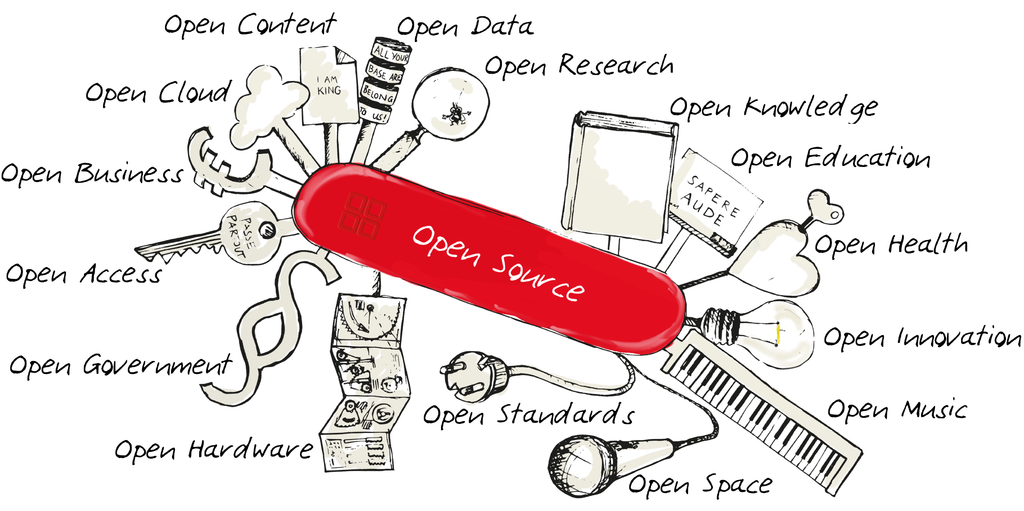 ‹#›
Reproduzierbarkeit
Teilen der wissenschaftlichen Ergebnissen zusammen mit dem zugrunde liegende Prozess
Wissenschaftliche Reproduzierbarkeit/ Haltbarkeit der Behauptungen
Rechnerische/ Programmatische Reproduzierbarkeit
‹#›
Wissenschaftliche Reproduzierbarkeit
Ist das Nematus ribesii?
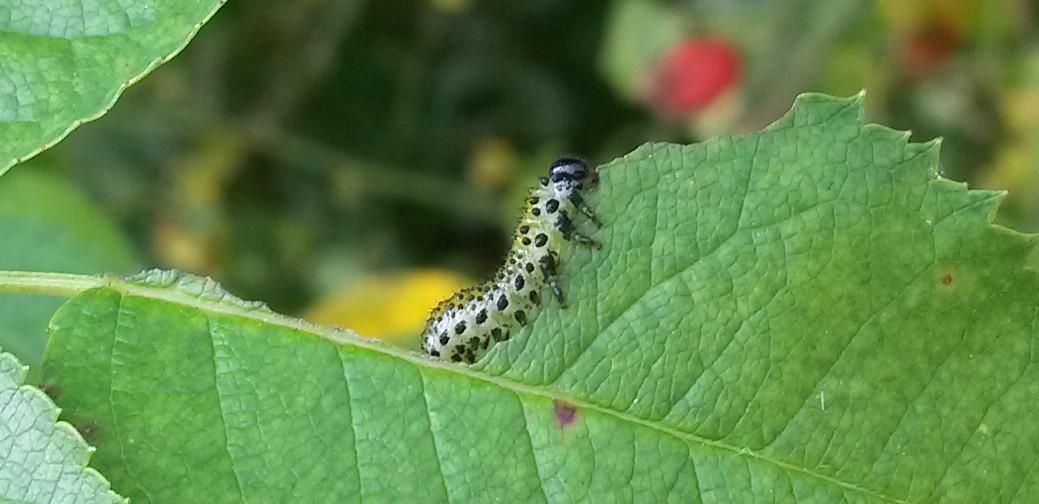 ‹#›
Rechnerische Reproduzierbarkeit
Kann diese Abbildung automatisch aus den Rohdaten erzeugt werden, und macht der Code dafür Sinn? Ja!
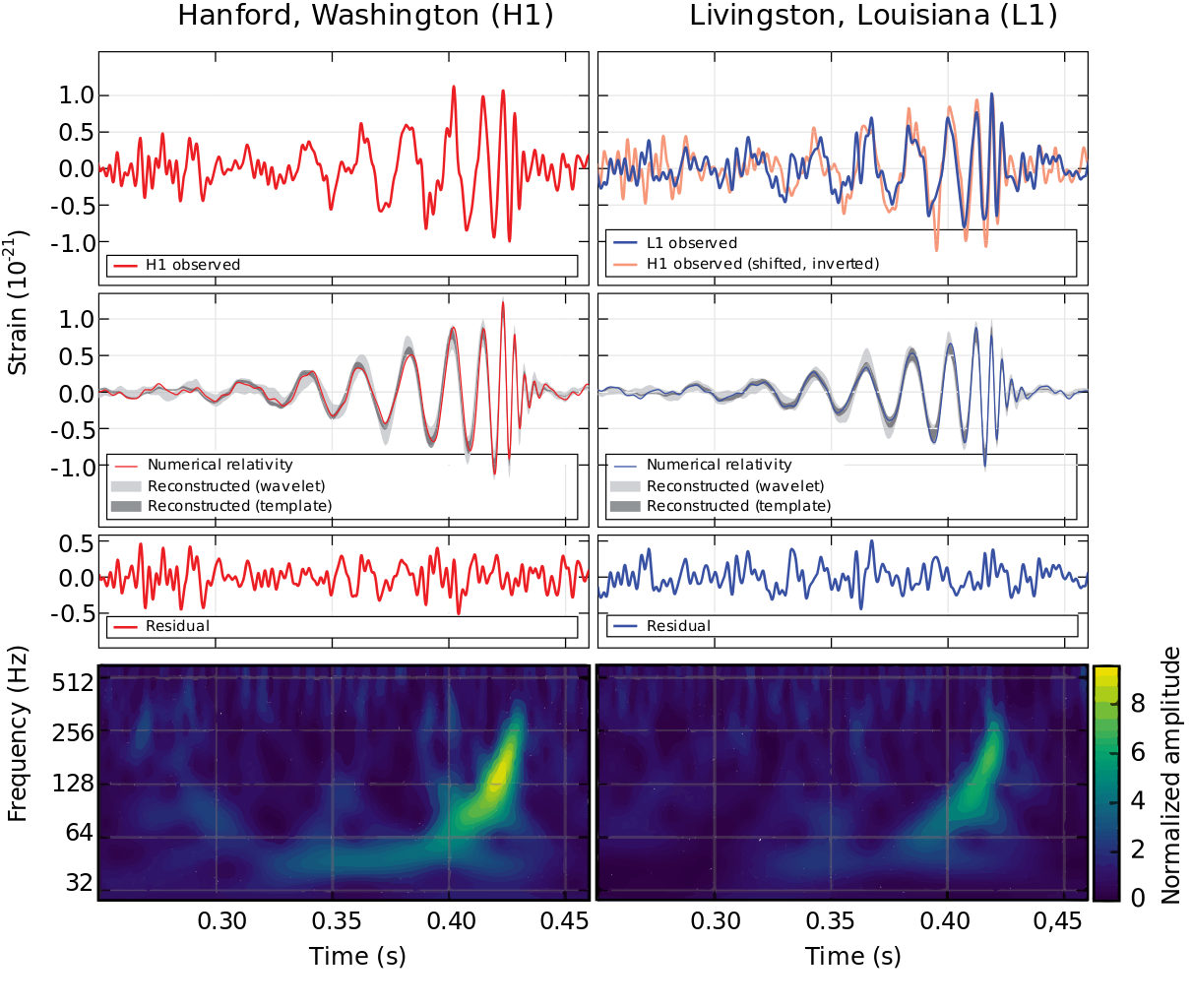 ‹#›
Nachnutzbarkeit
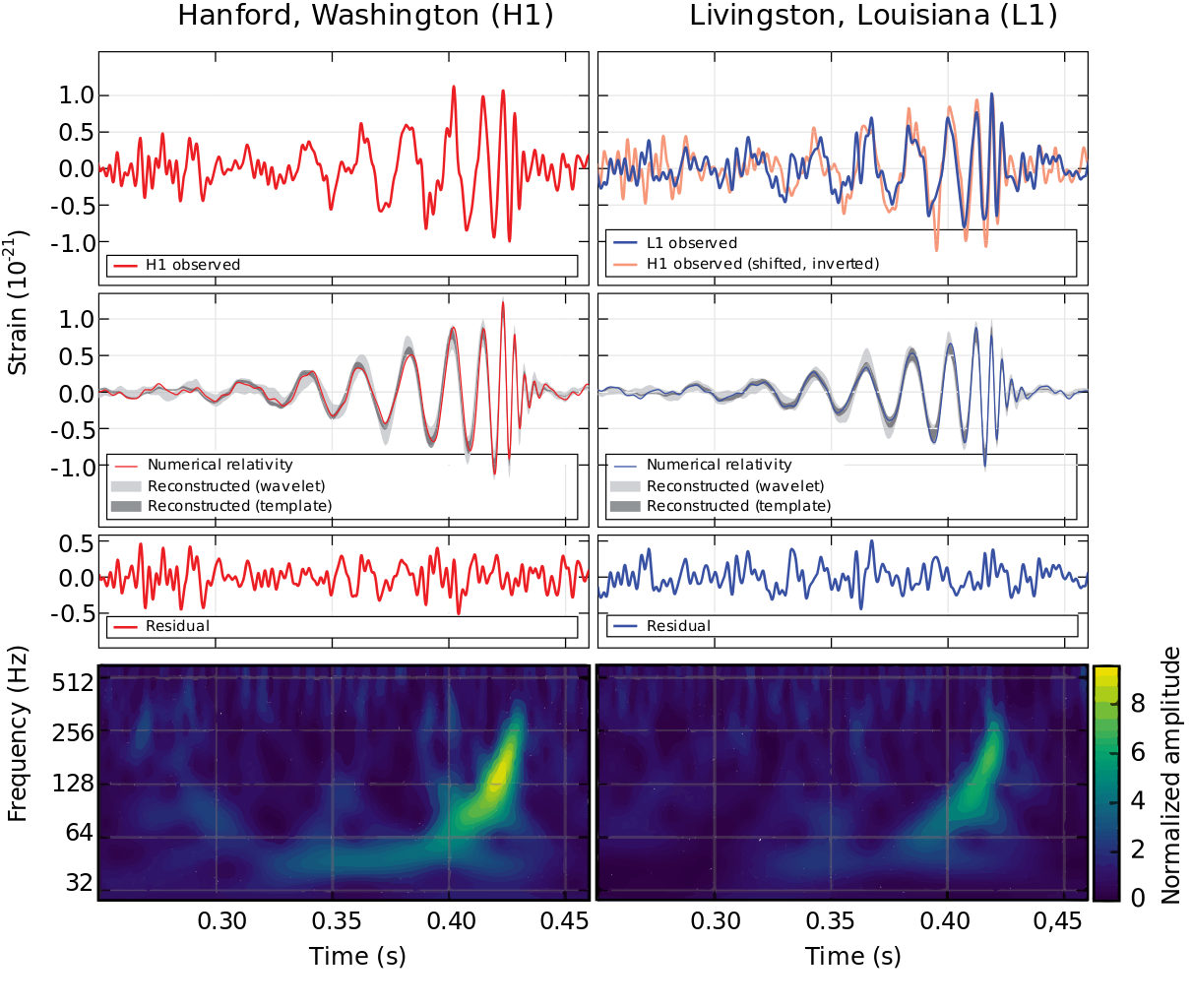 النسبية العامة
موجة ثقالية
2016 في العلوم
সাধাৰণ আপেক্ষিকতাবাদ
Qravitasiya dalğalarının kəşfi
Observació d'ones gravitacionals
GW150914
Obecná teorie relativity
Ton ddisgyrchol
Gravitationsbølge
Første observation af gravitationsbølger
Gravitationswelle
General relativity
Gravitational wave
2016 in science
…
Herbivoor
Biljožderi
Herbivore
Gwelsdebrer
साकाहारी
Herbívoro
Mlamani
Q45874067
Wikidata:WikiProject Wikidata for research/Hierarchy of Hypotheses Workshop 2018
...
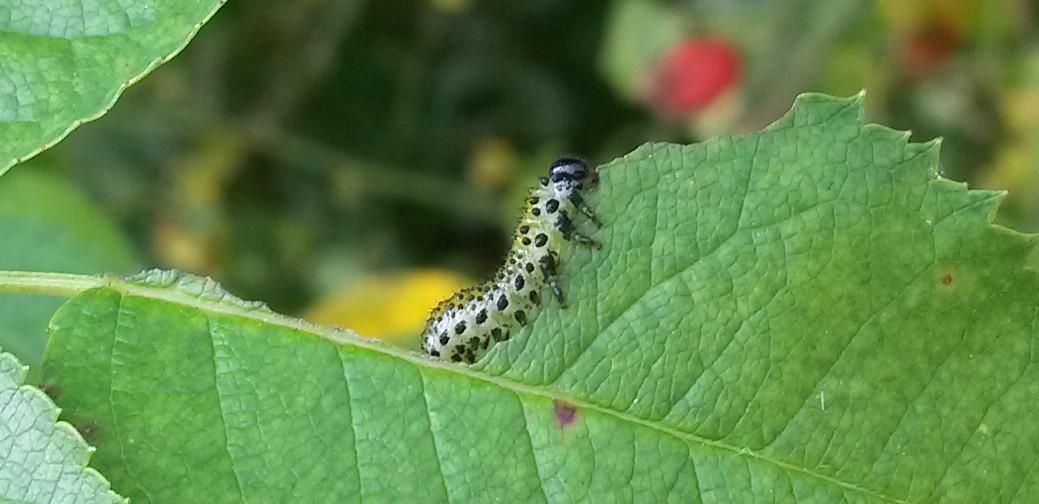 https://www.inaturalist.org/observations/39233596
‹#›
Offene Kollaboration
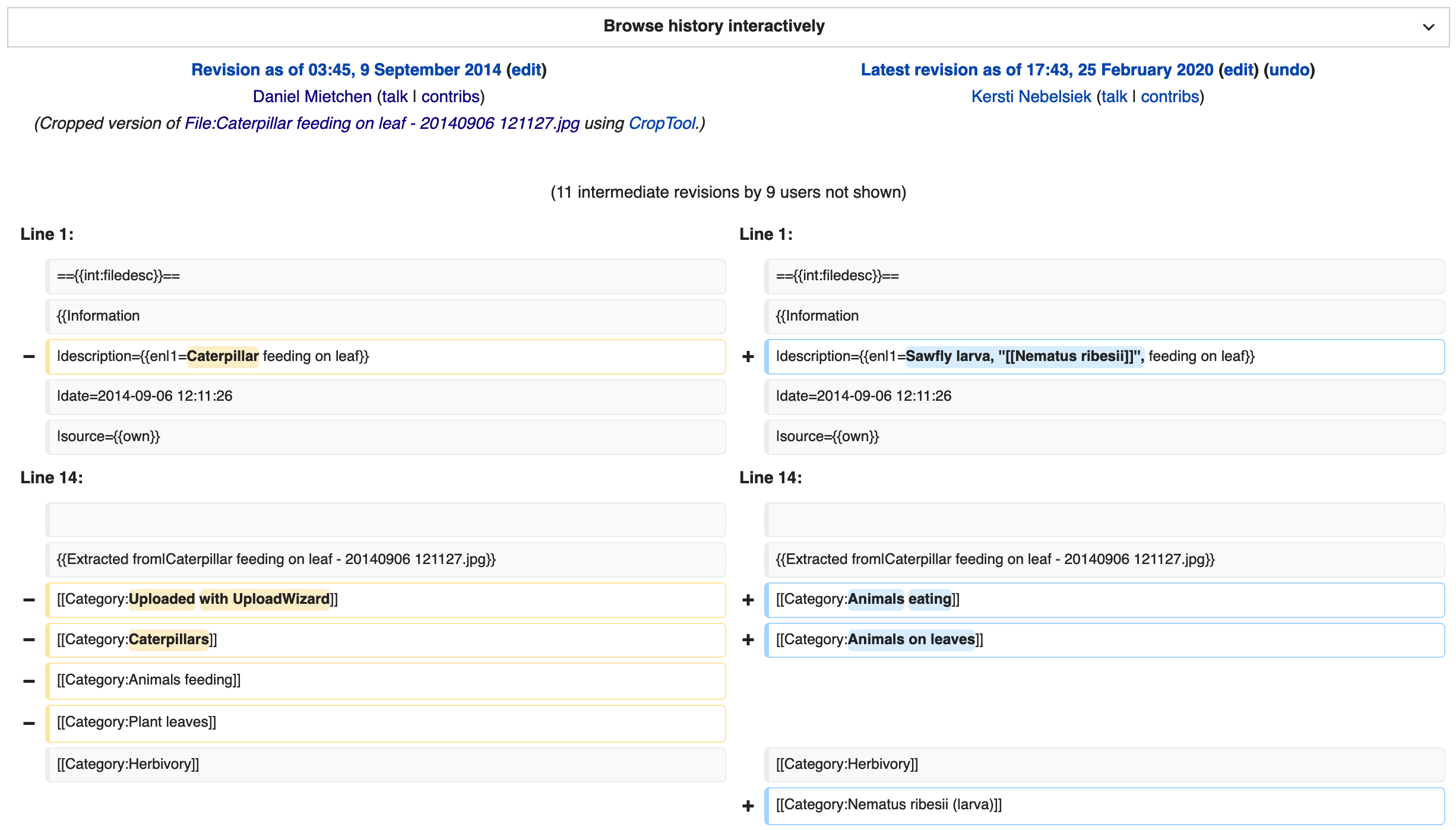 ‹#›
FAIR data
FAIR heißt, die Daten
Findable
Accessible
Interoperable
Reusable
zu machen, und zwar für Menschen und Maschinen.

Prinzipien
Umsetzung auf EU-Ebene
‹#›
Soundcollagen
Wikidata-Bearbeitungen
Tierstimmen
Akustisches Monitoring

Generelle Optionen zur Wahrnehmbarmachung von Daten via Visualisierung, Sonifizierung usw.
‹#›
Offene & FAIRe Daten zu Dörfern (i)
Dörfer in MeckPomm, sortiert nach Anzahl an Wikimedia-Links
Dörfer in MeckPomm, sortiert nach Anzahl an Wikidata-Aussagen
Dörfer in Deutschland, sortiert nach Anzahl an Wikimedia-Links
Dörfer in Deutschland, sortiert nach Anzahl an Wikidata-Aussagen
Dohna
Archivdaten
Dörfer weltweit, sortiert nach Anzahl an Wikidata-Aussagen
Borne, NL
Vacarisses, E
‹#›
Offene & FAIRe Daten zu Dörfern (ii)
Karte von Dörfern mit mehr als 60 Wikidata-Aussagen
Dorfnamen in MeckPomm, die auf -ow, -orf oder -agen enden
Wikidata-Datenmodell für Dörfer
Annotierung der Verfügbarkeit von externen Daten
Orte mit verfügbaren externen Daten
In MeckPomm / Nach Entitätsklasse
In Deutschland: kein Dorf dabei
In Deutschland und Nachbarstaaten
In der Schweiz: Netzwerk1 / Netzwerk2
Beziehung zu Bildungsinhalten
‹#›
Offene & FAIRe Daten zu Dörfern (iii)
Beispieldörfer:
Witzin 
https://tools.wmflabs.org/reasonator/?q=Q652876&lang=de 
	https://tools.wmflabs.org/reasonator/?q=Q652876&lang=ru 
	Was ist in der Nähe? 
	Wie sieht’s dort aus?
Stolpe an der Peene
	https://tools.wmflabs.org/reasonator/?q=Q671964&lang=de 
https://tools.wmflabs.org/reasonator/?q=Q33496281&lang=de 

Gemeinde Rosenow: Rosenow, Tarnow, Luplow, Schwandt, Karlshof
https://tools.wmflabs.org/reasonator/?q=Q50983&lang=de
‹#›
Open & FAIR data auf anderen Ebenen
http://data.virginia.gov/  / https://smartcities.data.gov.in/ 
https://www.govdata.de/ 
Luftbilder aus MeckPomm / https://www.opendata-hro.de/dataset 
Wahlergebnisse
iNaturalist
Katastrophenschutz: Katrina / Humanitarian OpenStreetMap 
Orte erstmals auf die Landkarte bringen: MissingMaps
Meeresspiegelanstiegsvisualisierung
https://okfn.de/projekte/turing-bus/  / https://turing-bus.de/  
https://www.rijksmuseum.nl/ & Rijksstudio
Thünen Institut : https://tools.wmflabs.org/scholia/organization/Q1694545
‹#›
Datenschatz versus Datenschutz
Wem gehören die Daten?
Wie steht es mit der Datenqualität?
Wikidata
OpenStreetMap: Tagging/ Validierung oder Vor-Ort-Kartierung
Mit neuen Daten gibt es oft
Neue Möglichkeiten
z.B. Gemälde, auf denen Heuhaufen abgebildet sind
Neue Probleme
z.B. Missbrauch von Daten
Wer entscheidet bei ethischen Fragestellungen?
Ethikkommissionen
FAIR?
‹#›